The Biodiversity and Protected Areas Management(BIOPAMA) Programme
2017-2023
An initiative of the ACP Group of States financed 
by the European Union’s 11th EDF
THE BIODIVERSITY AND PROTECTED AREAS MANAGEMENT  PROGRAMME
An initiative of the African, Caribbean and Pacific (ACP) Group of States financed by the European Union (EU)’s 11th European Development Fund.
A Global partnership: BIOPAMA combines 
the protected areas and the biodiversity conservation expertise of the International Union for Conservation of Nature (IUCN) and
the scientific know how of the Joint Research Centre of the European Commission (JRC).
Implementation in close collaboration with the regional, national and local actors in Africa, the Caribbean and the Pacific countries. 
A six year programme (2017-2023), continuing to build on the first programme phase.
A 60 million Euro investment to improve the long-term conservation and sustainable use of biodiversity and natural resources.
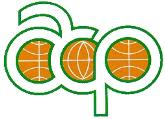 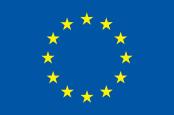 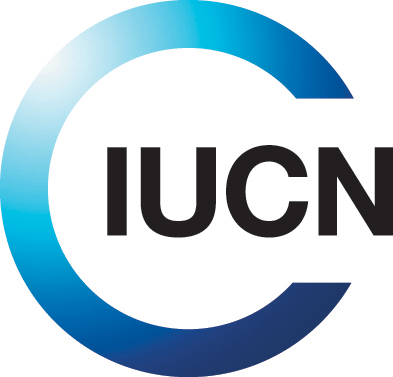 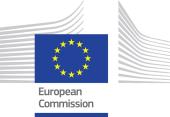 [Speaker Notes: INTRODUCTION]
ACP
EU
JRC
IUCN
GLOBAL
Programme coordination
BIOPAMA MAP OF ACTORS
Donors
WCMC
REGIONAL
Host Institution
Regional Partner
Global Partner
REGIONAL OBSERVATORY - REGIONAL HUB
ENVIRONMENT SECTOR
NATIONAL
DEU
RESEARCH
EDUCATION
NGO’s
GOVERNMENT
Beneficiaries
Donor
Beneficiaries
LOCAL
PROTECTED AREAS and SURROUNDINGS
COMMUNAUTÉ
PROTECTED AREA MANAGEMENT TEAM
[Speaker Notes: Who does what and at what level ?
The direct beneficiaries of the BIOPAMA programme are the protected area actors at the regional, national and local levels, whose efforts will continue to be supported by the provision of tools, services, capacity development and the possibility to finance actions at the site level.

Ministries of Environment and National agencies leading on biodiversity conservation
Protected Area agencies
Regional organizations 
Local communities living in and around protected areas and
Civil society]
THE LOCATIONS: AFRICA, CARIBBEAN AND PACIFIC (ACP) COUNTRIES
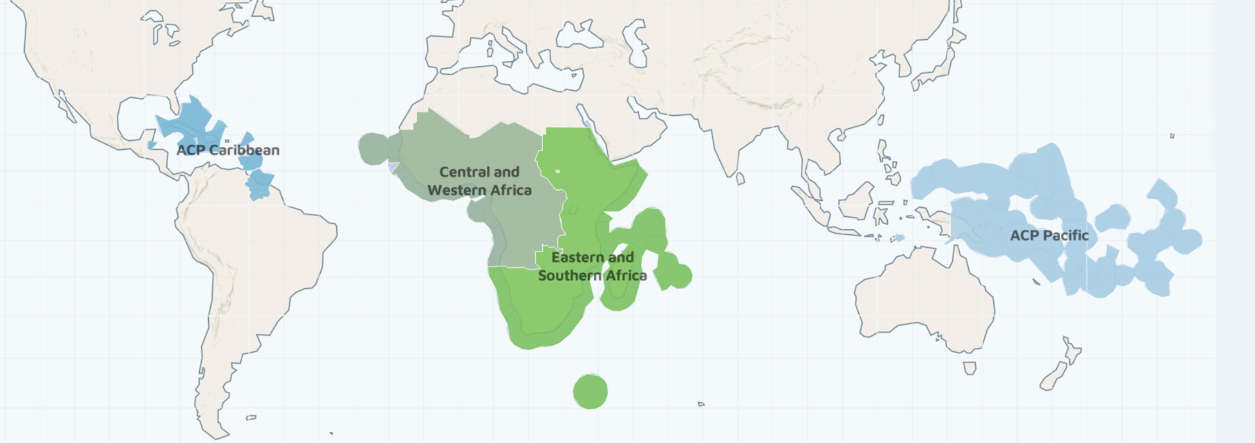 Map: Africa, Caribbean, Pacific
79 developing countries (including Least Developed and Small Island States) 
    More than 3 billion people whose livelihoods depend on the natural resources
    More than half of the world’s 35 biodiversity hotspots
    More than 9,000 protected areas, terrestrial and marine
[Speaker Notes: Where do we work ?]
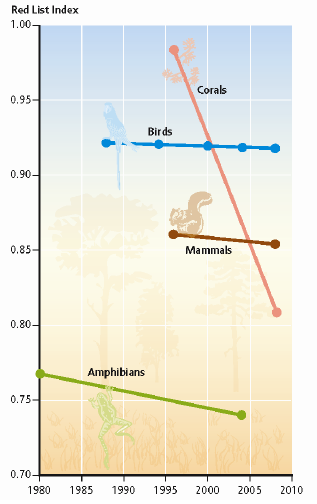 THE RATIONALE
ACP countries’ challenges
The main challenges to ensure biodiversity conservation, sustainable livelihoods and effective protected area management and governance are linked to:
Policy and legal framework 
Institutional building 
Ineffective law enforcement
Inadequate assessments of impacts from infrastructure developments
Lack of sustainable funding mechanisms.
Consequences 
Biodiversity continue declining
Ecosystems increasingly degraded
Climate change impacts to nature and society
Livelihoods, particularly of local communities, at risk.
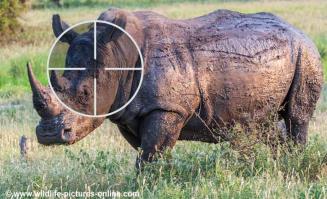 [Speaker Notes: Why BIOPAMA is relevant ?]
BIOPAMA MISSION (2017-2023)
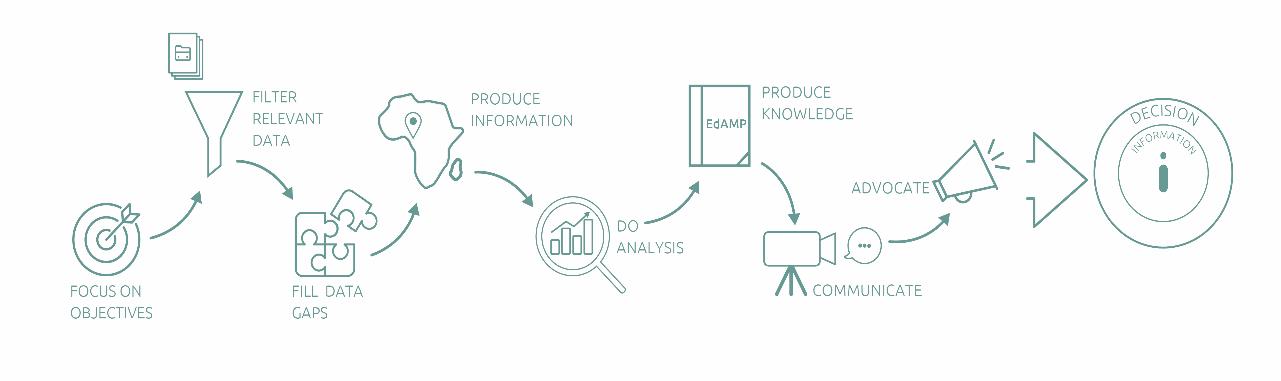 BIOPAMA aims at reinforcing the management and governance of protected and conserved areas in the79 African, Caribbean and Pacific (ACP) countries through better use and monitoring of information and capacity development on management and governance.
[Speaker Notes: BIOPAMA MISSION]
BIOPAMA STRATEGIES (2017-2023)
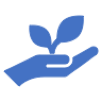 Capacity Building
BIOPAMA provides unique and tailored support to protected area authorities in the ACP countries to address their priorities for improved management and governance of biodiversity and natural resources.
[Speaker Notes: BIOPAMA Strategy]
THE REGIONAL OBSERVATORIES
The Regional Observatories are the central pillar of BIOPAMA’s work. They support data collection, analysis, monitoring and reporting, develop the capacities of staff and organisations to manage this information and provide policy guidance for better decision making on biodiversity conservation.
DECISION
SUPPORT 
SYSTEM (DSS)
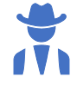 IMET
Geonode
Copernicus
COACHES
THE PARTNERSHIPS
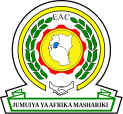 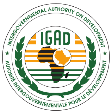 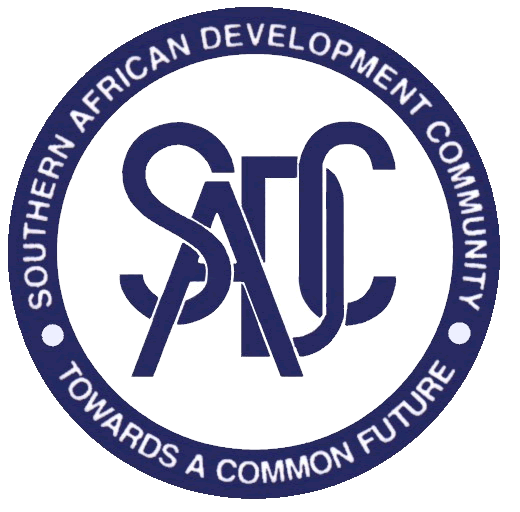 Regional organisations, national and local conservation actors are key partners and beneficiaries.
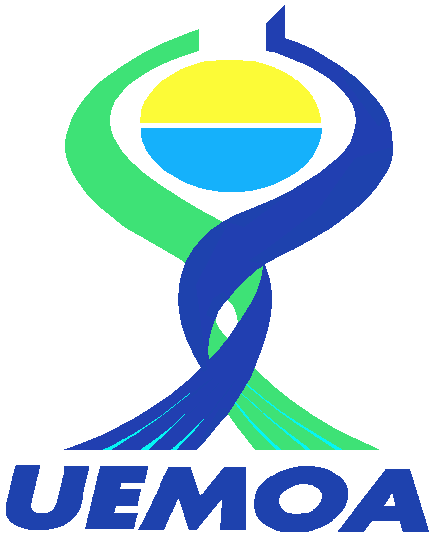 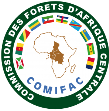 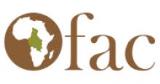 BIOPAMA  aims to complement and align with existing platforms and initiatives.
BIOPAMA is implemented at the regional level through the IUCN Regional Offices in Eastern and Southern Africa, West and Central Africa, Mexico Central America and the Caribbean, and Oceania. 
Key regional organizations are partners in the programme’s implementation.
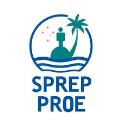 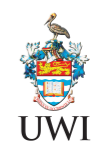 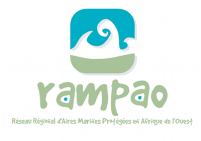 [Speaker Notes: The African, Caribbean and Pacific regions represent some of the most challenging places on Earth and host a huge share of our planet’s biodiversity. While the programme’s objectives are the same across all the regions, BIOPAMA can only succeed by tailoring them to respond to specific needs and complement countries’ efforts filling the gaps where they exist.]
PLANNING, MONITORING & EVALUATION SYSTEM
PROTECTED AREA
MANAGEMENT EFFECTIVENESS
Regional Level
STRATÉGIE RÉGIONALE
National Level
PLAN NATIONAL
CONTEXTE OF INTERVENTION
ACTION
Site Level
IMET or another tool
MANAGEMENT EFFECTIVENESS
PROTECTED AREA MANAGEMENT PLAN

ANNUAL OPERATIONAL PLAN
FTP
PA TEAM
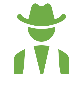 PLANNING
Results-oriented approach
MONITORING
Data collection and organisation
INFORMATION PRODUCTION
COACH
COMMUNITY
NGO
DECISION
MAKING
DECISION
ANALYSIS OF INFORMATION
IMET REPORT
or another report tool
INFORMATION
SUPPORT 
TO DECISION MAKING
CRITICAL THINKING
PROBLEM RESOLUTION
EVALUATION
Planning, Monitoring & Evaluation System   Steps  Approaches, Methods and Tools   Results (effect & impact)
[Speaker Notes: Data collection,  organisation and visualisation of information. IMET or other tool organize data. In the case of IMET, we are  considering the context of intervention and the protected area management cycle. 
We use the Critical thinking to analyse the information systematized in the IMET report. Thinking critically helps in analysing and identifying issues of management and governance to exceed
Based on the IMET assessment, we apply Problem solving approach to evaluate the situation and to formulate management proposals.
We finally apply tools to support decision making to plan effective interventions and to be able to advocate for the priority ones.

If we do well through this pathway we will be able to improve management effectiveness through better management and operational annual plans at site level as well as national and regional levels.]
THE RRIS: DATA AND INFORMATION
https://rris.biopama.org
The Reference Information Systems (RRIS) are a key feature of each Regional Observatory. They bring together the best available science and knowledge and make it easily accessible, at regional, country and site level, supporting policy making on the inter-linked themes of biodiversity, conservation and development.
An open-source, free and secure tool.
Collects and analyses protected areas information and trends.
Includes tools such as IMET (the Integrated Management Effectiveness Tool) and other tools will be added during the life of the programme.
Typical information includes: protected areas and biodiversity ecosystems, species, habitats, pressures, threats, management, governance, climate change vulnerability, etc.
Will be harmonised with other major global datasets, e.g. WDPA, PANORAMA – Solutions for a Healthy Planet and the IUCN Green List of Protected and Conserved Areas.
THE ACTION GRANTS
BIOPAMA will support specific actions on the ground aimed at strengthening protected areas and natural resources management effectiveness and governance. The application of the BIOPAMA management and governance assessment tools and data/information from the Regional Observatories will help identify where management action is necessary.
20 million Euros will be assigned for small and medium grants for targeted conservation actions.
They will support activities on the ground, by enabling protected area agencies, NGOs, local communities  and other key actors to effectively implement their field projects.
IMPACT
EXPECTED
RESULT
BIOPAMA MISSION
PROTECTED AREA ISSUES
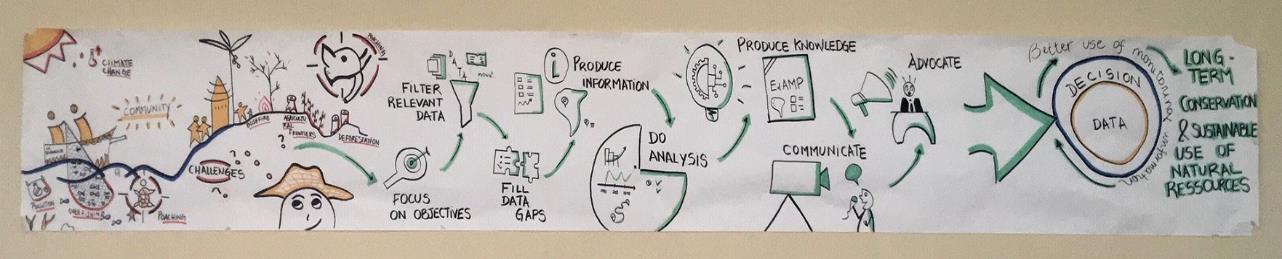 BIOPAMA STRATEGIES
Support to Regional Hubs/ Observatories
INPUTS
Assessment Tools
Capacity Building
Action Grants
Reference Information System
OUTPUTS
Knowledge products
Advocacy campaigns
Reports, Plans, Studies
Policy Dialogue
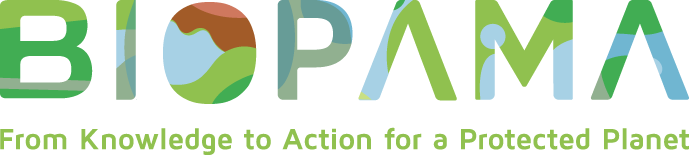 biopama.org  rris.biopama.org yammer.com/biopama
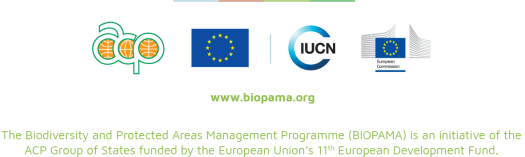 BIOPAMA PPT Template